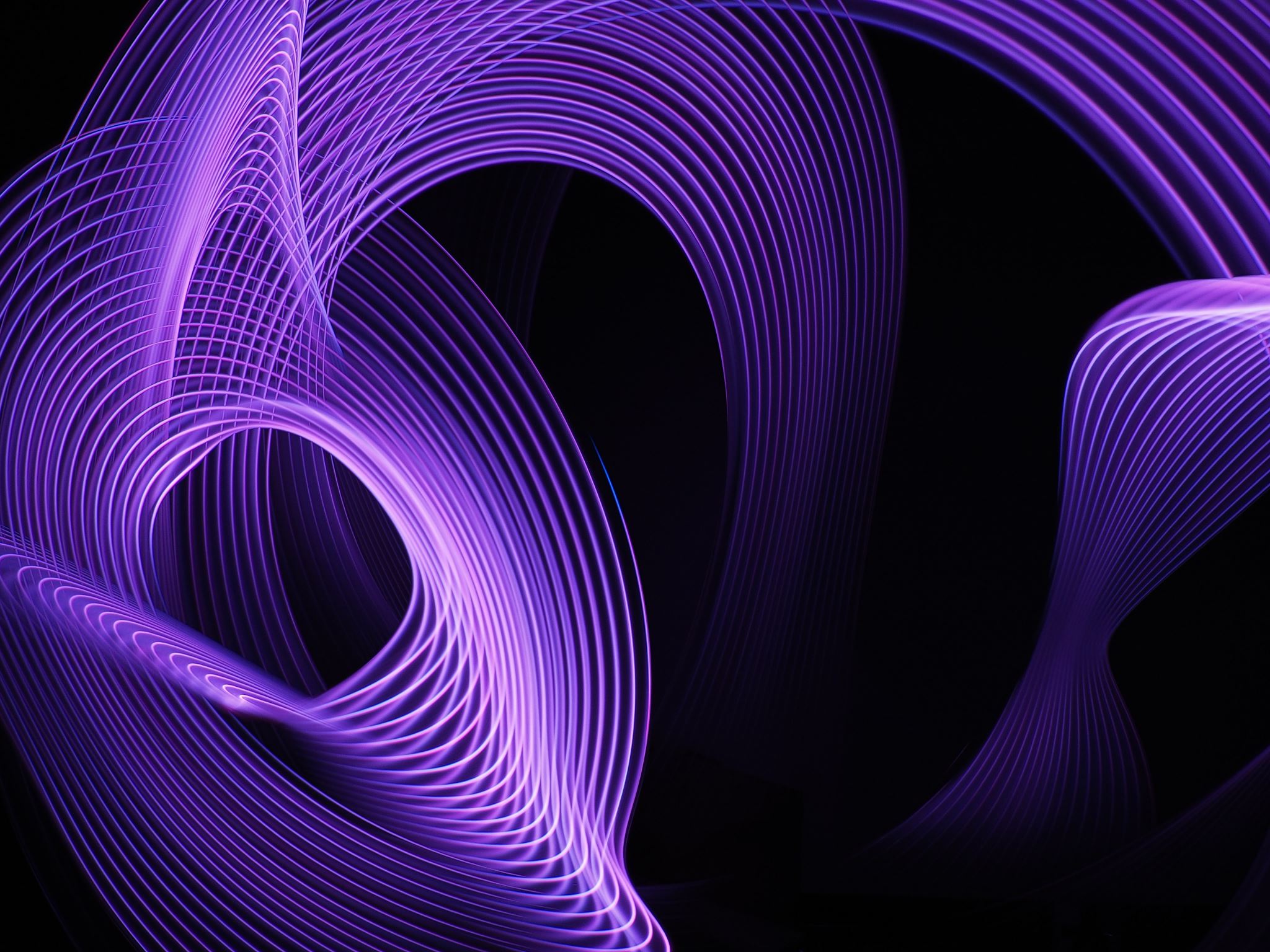 Sarcoma Group Research Update
April 27, 2021
Objectives
Review MRI Simulation in Sarcoma
Review chemoradiotherapy and ‘modified Eiber protocol’ in extremity soft tissue sarcoma
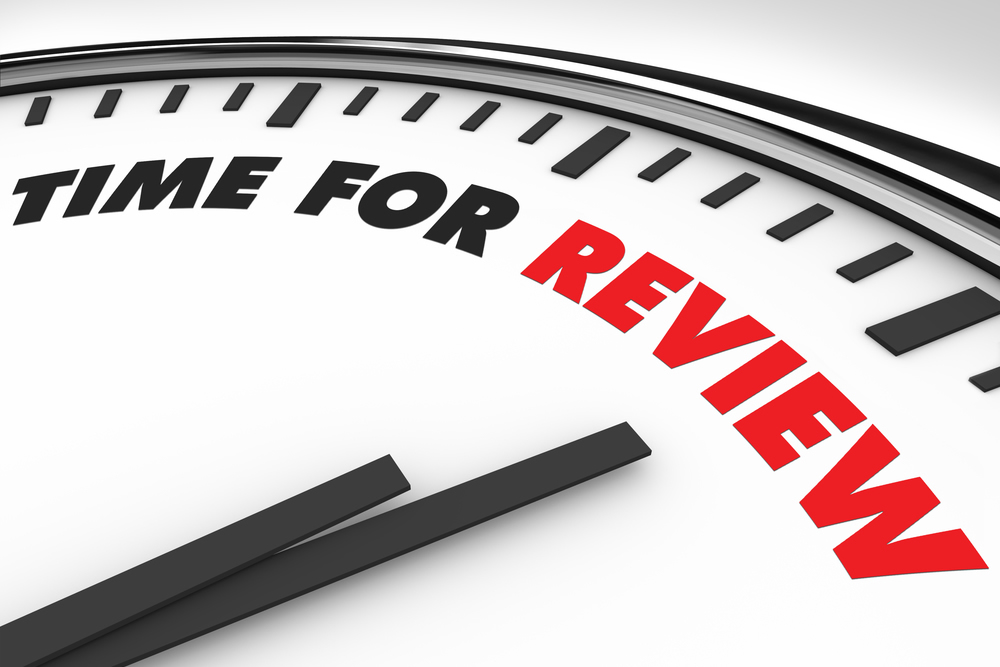 Sarcoma Review
And Rationale for MRI Simulation
History of Sarcoma
Alexis Boyer (1757-1833) first to distinguish exostosis, gumma of bone, spina ventosa, and osteosarcoma
1891 - First patient with sarcoma cured by immunotherapy, reported 1914 by William B Coley (1862-1936)
1905 - Dr Ernest A Codman (1869-1940) publishes The Use of the X-ray in the Diagnosis of Bone Diseases
Peltier, J Surg Onc 1985; 30:201-205
[Speaker Notes: Of course, to understand a disease, one must first start at the beginnings
The term osteosarcoma first described in this book
The head and neck sarcoma was probably a melanoma, as back then was classified as a melanosarcoma]
History of Sarcoma
1921 - James Ewing describes diffuse endothelioma of bone (then called Ewing’s tumor by Codman)
1931 - Sir Stanford Cade advocated 6000 rad over six weeks to primary
If no mets over 6-9 months, then amputate
1941 Ferguson AB: Treatment of osteogenic sarcoma. J Bone Joint Surg 22:92-100, 1940
“Results indicate that early amputation not only is not the best treatment, but that it actually tends to assure the death of the patient”
Treatment recommended:
Avoid early amputation
Delay amputation
Give X-ray radiation prior to amputation
Radiate, excise, and implant bone grafts before amputation
Repeat excision before amputation
Peltier, J Surg Onc 1985; 30:201-205 
Jaffe et al., Sarcoma. 2013; 2013: 203531.
[Speaker Notes: Even then surgeons were biased that introducing a delay allows for selection between slower and rapidly growing turmors that metastasized early.
Surgery was set back for years based on this recommendations
Survival of 8% of those amputated within 6 months vs 28% of those amputated after 6 months]
Modern Day Treatment
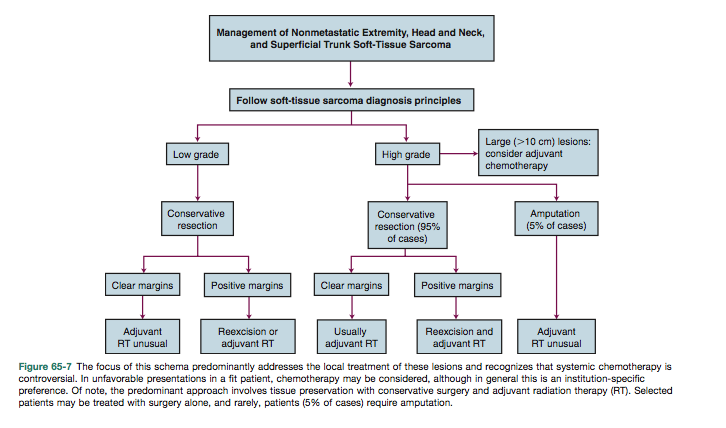 Alektiar, Soft-Tissue Sarcoma, Clinical Radiation Oncology, 2016, p1355
Sarcoma Epidemiology
~1.5% of adult malignancies
~7.5% of pediatric malignancies
Varied histologies
Primary can arise anywhere 
(really anywhere)
Ferrari et al, Pediatr Blood Cancer 2011;57:943–949
[Speaker Notes: Based on SEER data]
Distribution of Sarcoma Primary Sites
Ferrari et al, Pediatr Blood Cancer 2011;57:943–949
[Speaker Notes: Extremeties]
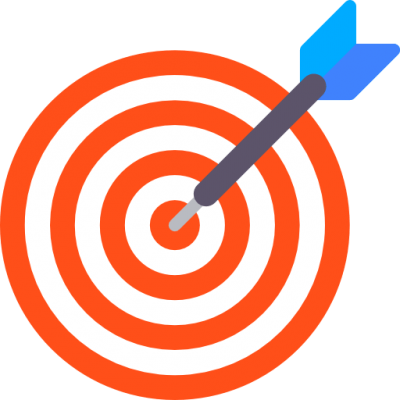 Sarcoma Volume Delineation
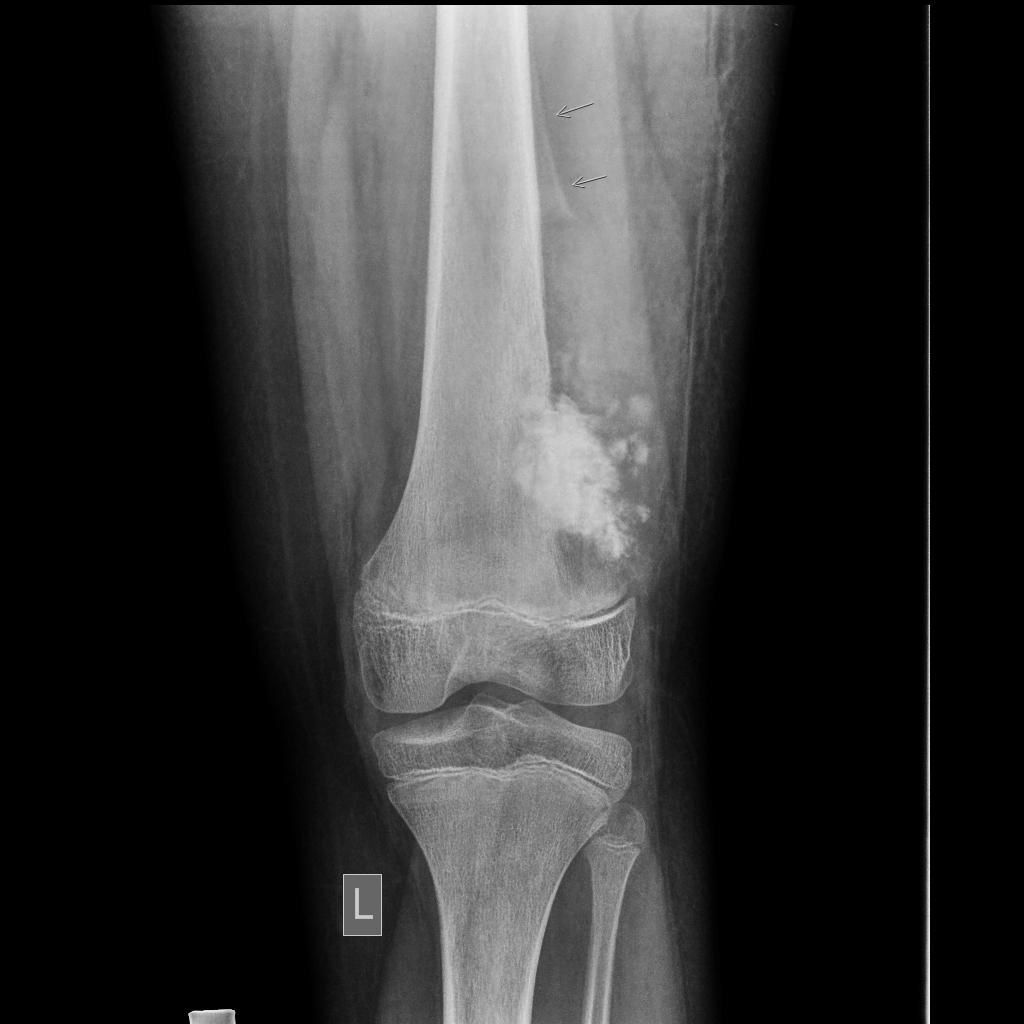 ‘Classical’ Sarcoma Planning
Murphey MD, Robbin MR, Mcrae GA et-al. The many faces of osteosarcoma. Radiographics. 17 (5): 1205-31.
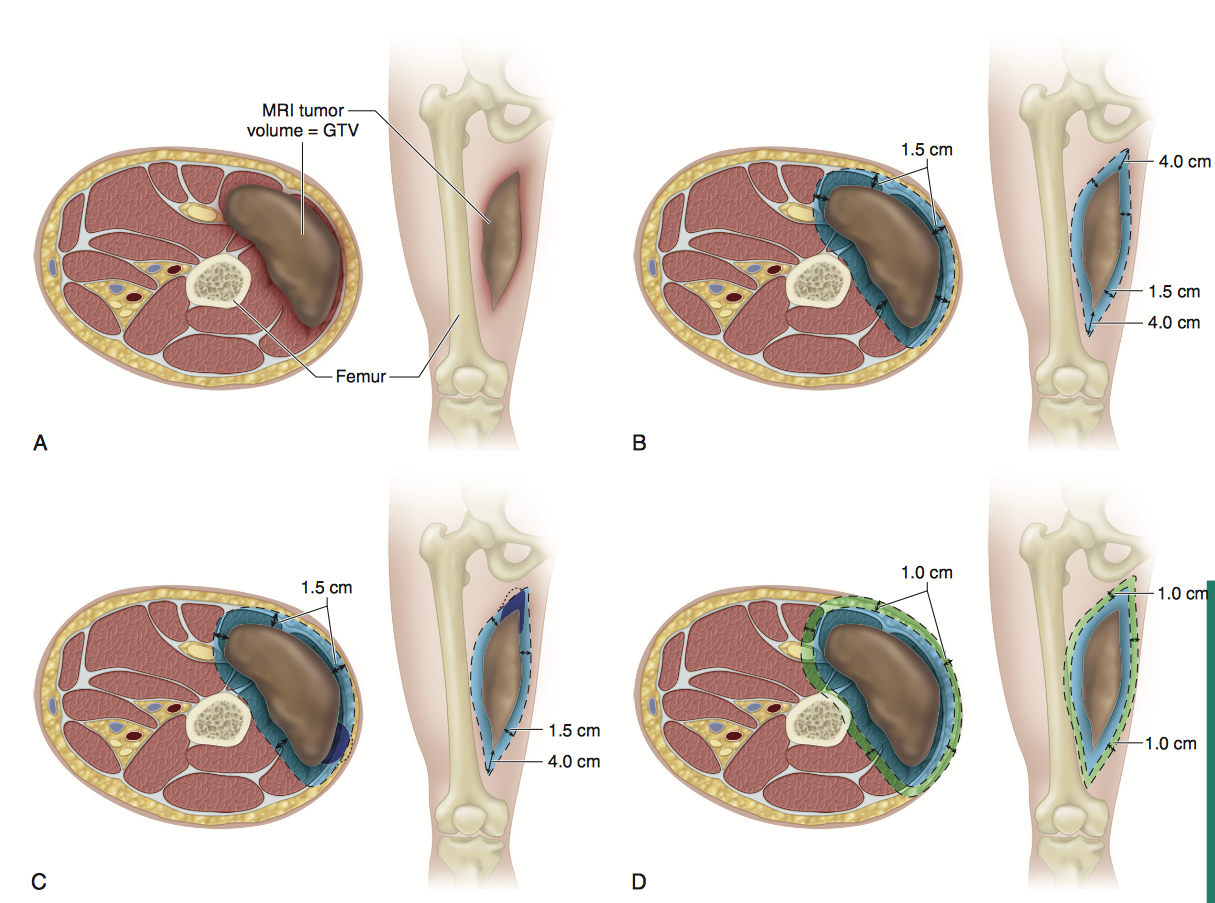 Conventional Margins
Alektiar, Soft-Tissue Sarcoma, Clinical Radiation Oncology, 2016, p1359-1360
[Speaker Notes: Conceptually, for preoperative radiation, this is how it used to be done. About 5cm to block from GTV
Talk about pseudocapsule of tumor
Note CTV is trimmed from uninvolved fascial compartments]
Radiation Clinical Trials in Sarcoma
Preoperative Versus Postoperative RT
NCIC SR2
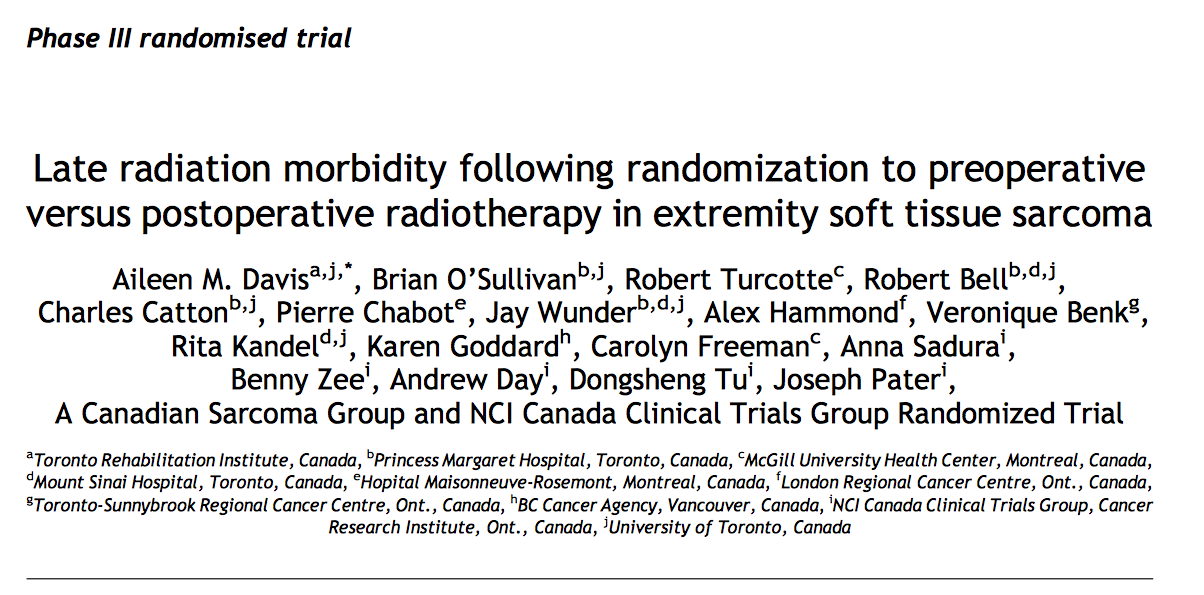 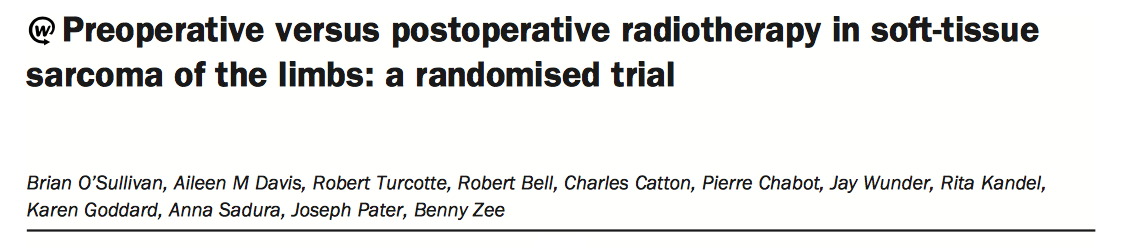 [Speaker Notes: SR2 - Randomized 190 patients stratified by tumor size (<10cm > 10cm) to 50 Gy preop vs 66-7- Gy postop)
1994-1997]
NCIC SR2 Results
Equivalent LC and OS between preoperative and postoperative groups
Higher incidence acute wound complications in preoperative
Postoperative group had trend towards increased late toxicity at 2 years (p=0.07) of
Subcutaneous fibrosis
Joint stiffness
Edema
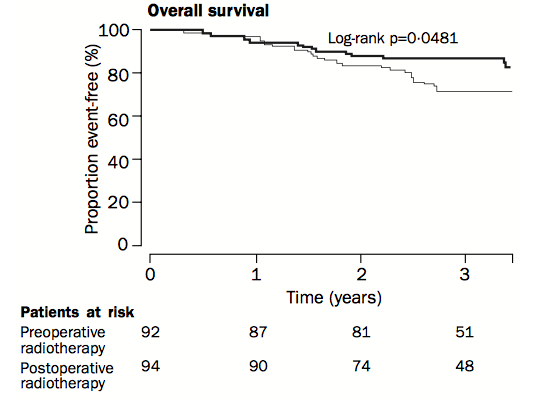 [Speaker Notes: Long term toxicity correlated with decreased disability]
NCIC SR2 Results
Larger Field size risk factor for:
Subcutaneous fibrosis 
Joint stiffness
Edema
Confounding variables:
Larger field sizes post operatively
Dmax higher postoperatively
[Speaker Notes: Long term toxicity correlated with decreased disability]
Technology Advances in Sarcoma Care:
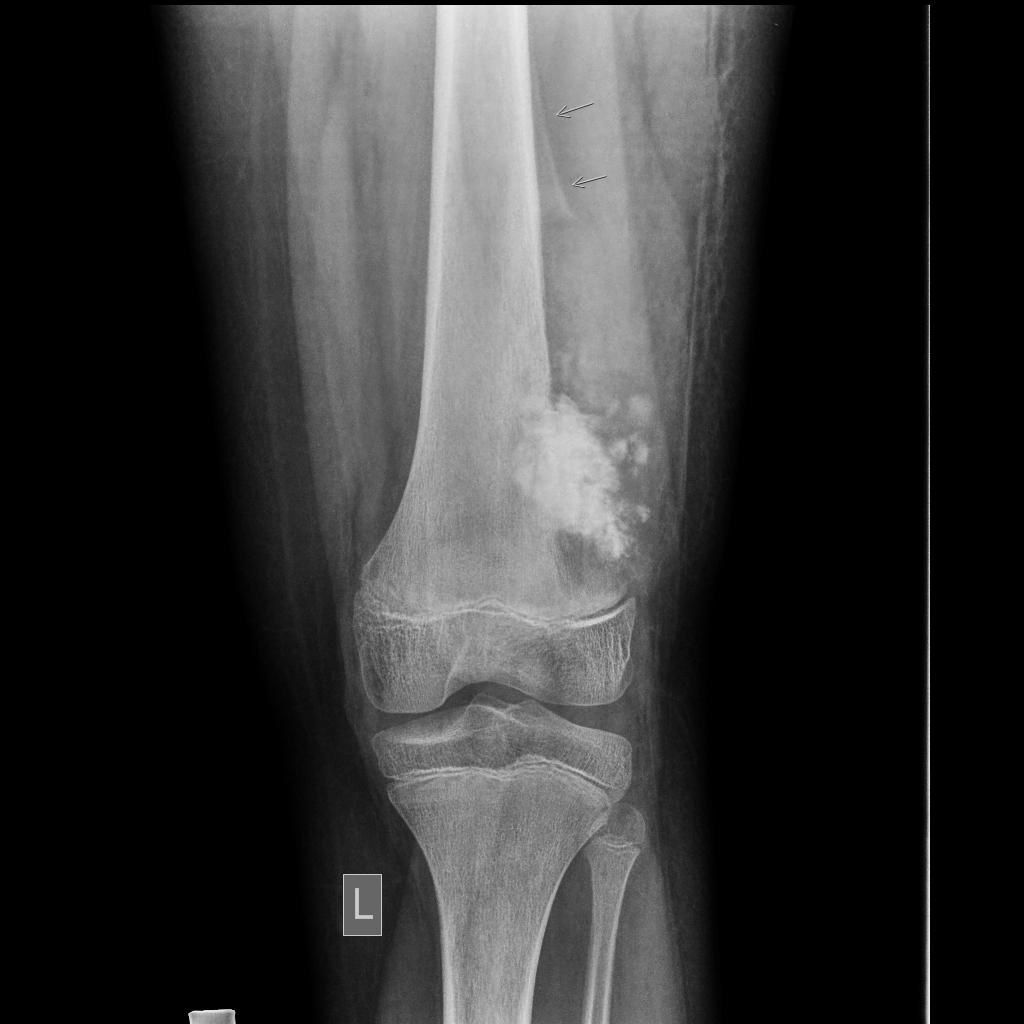 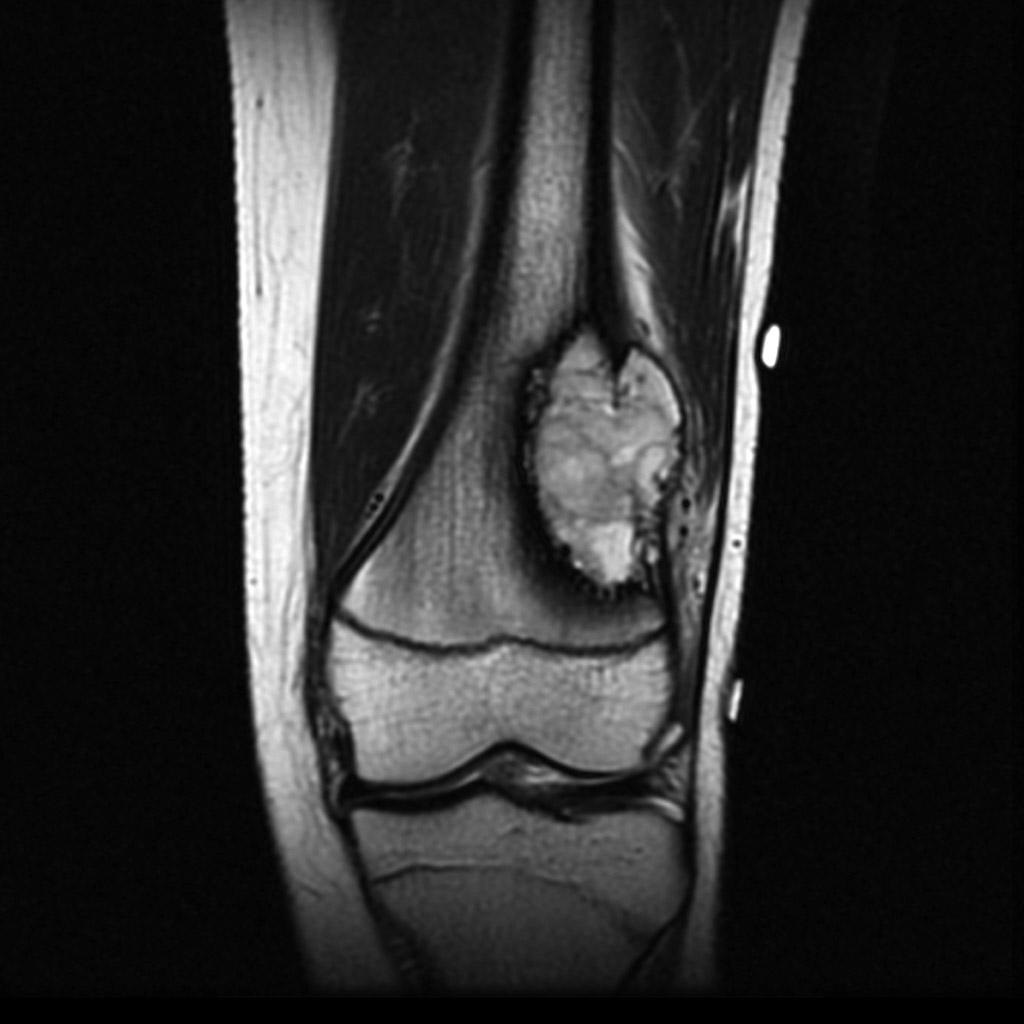 Better diagnostic imaging/proper staging
Transition from 2D to 3D-CRT and then IMRT radiotherapy
Improvements in onboard imaging and IGRT
Desire to reduce treatment toxicity
[Speaker Notes: Will Rogers was an early century comedian, not actually a significant contributor to STS treatment. But modern DI does absolutely play a role.]
[Speaker Notes: Phase II RTOG trial with preoperative radiotherapy with daily IGRT to assess impact of margin reduction]
RTOG 0630 Treatment
RTOG 0630 Results
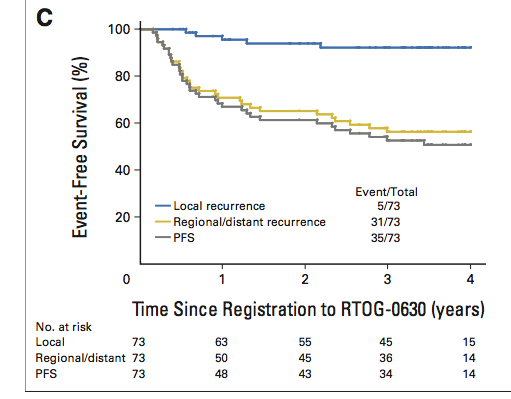 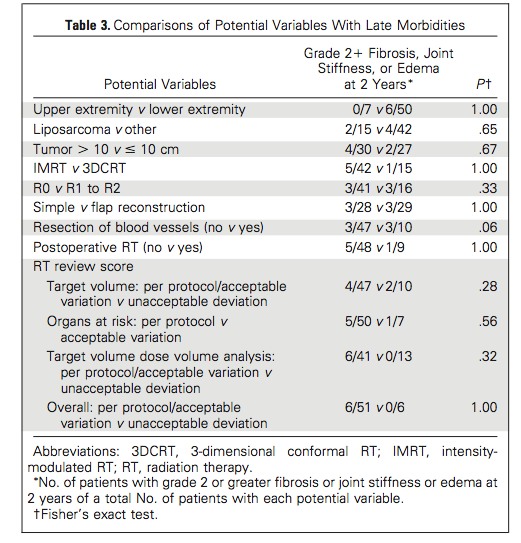 [Speaker Notes: In the paper, at least one of the in field recurrences the GTV was not adequately covered when compared to the MRI
These failure differences are using the same definitions of  SR2]
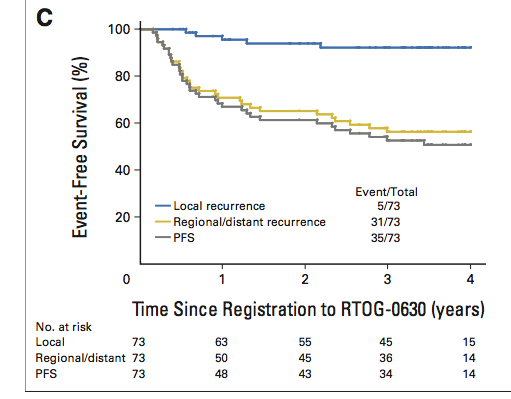 RTOG 0630 and NCIC SR2 Comparisons
57 of 79 patients were compared at the same 2 year late toxicity endpoint as in SR2
6/57 (10.5%) had ≥G2 late toxicities in 0630 compared to 27/73 (37%) in SR2 (P<0.001)
SR2 LC5 = 93% vs 0630 LC4 = 93%
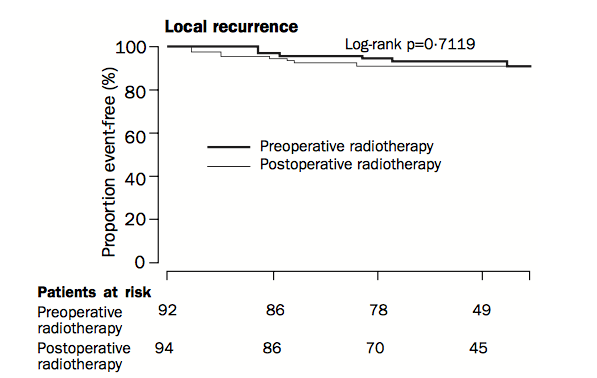 [Speaker Notes: Will all the caveats that come with direct trial comparisons…
No marginal field recurrences]
RTOG 0630 Conclusions:
Smaller field sizes enabled by IGRT contribute to 
Less late toxicity
Similar local control
Workflow for PTV Creation
Reduction based on RTOG 0630
Can we make this more accurate?
Reduction based on setup, IGRT
GTV Delineation
CT sim alone not enough for disease delineation given soft tissue nature
MRI shows limits of sarcoma involvement much more accurately
Errors in GTV delineation are introduced from registration of diagnostic scans to simulation scans
Vickers et al., BJR 2019; 1: 20180022.
Kransdorf et al., AJR 2000;175: 575-587
[Speaker Notes: There is evidence showing MRI fusion planned preoperative sarcoma radiotherapy plans results in GTV shrinkage by ~21cc on average. Small, but helps.]
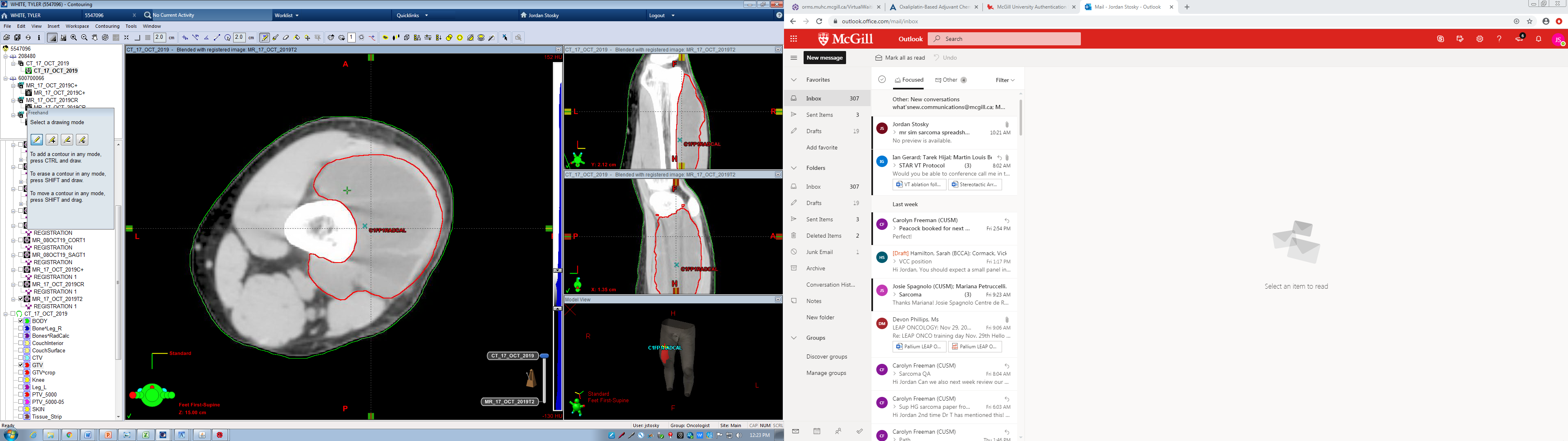 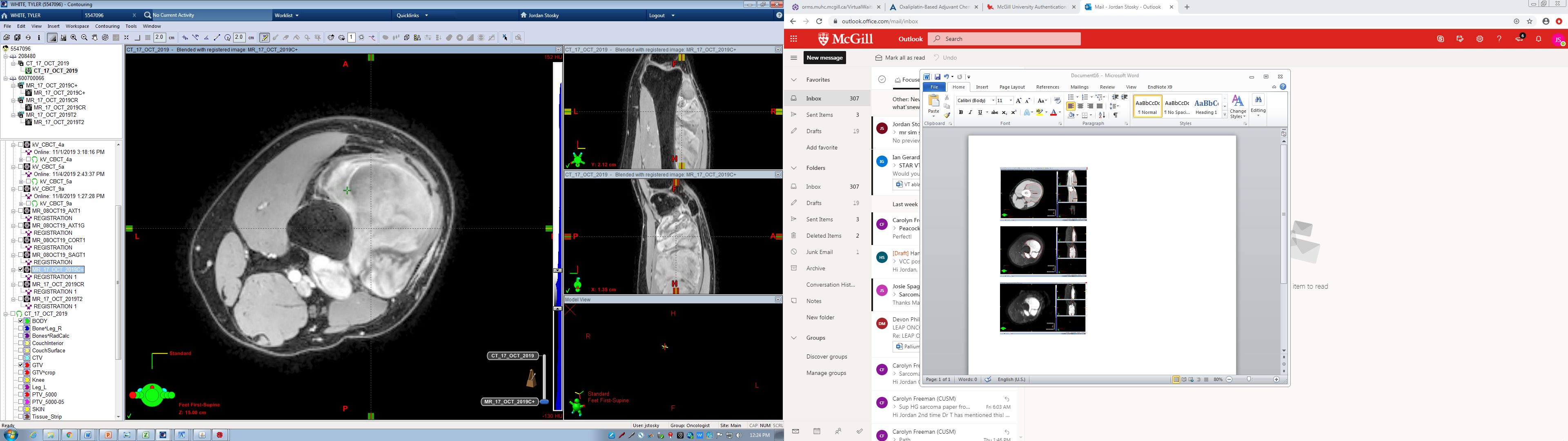 Sarcoma Imaging
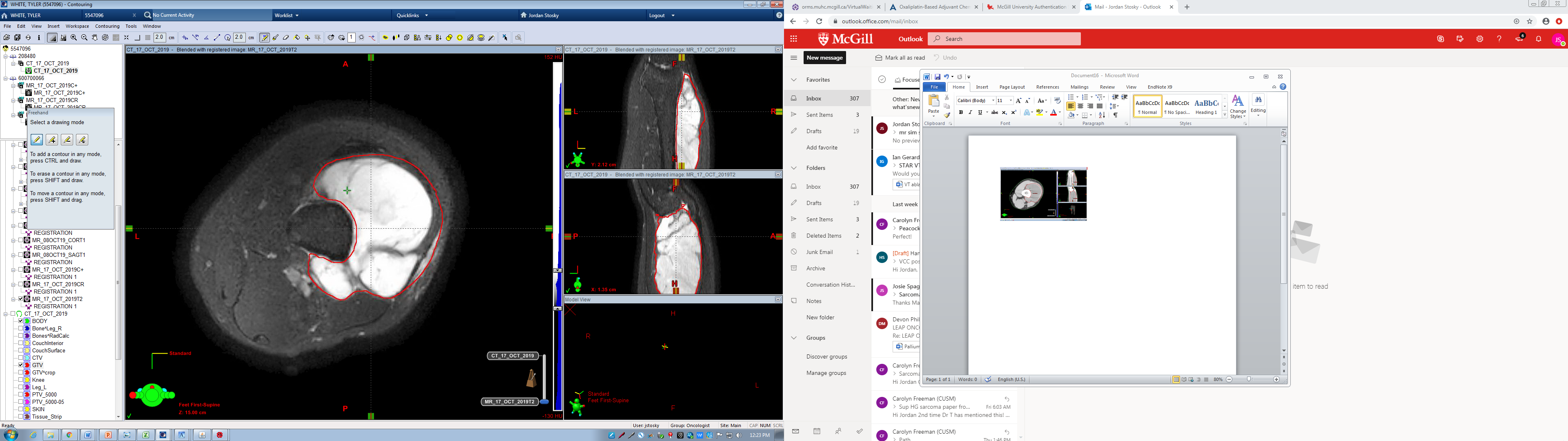 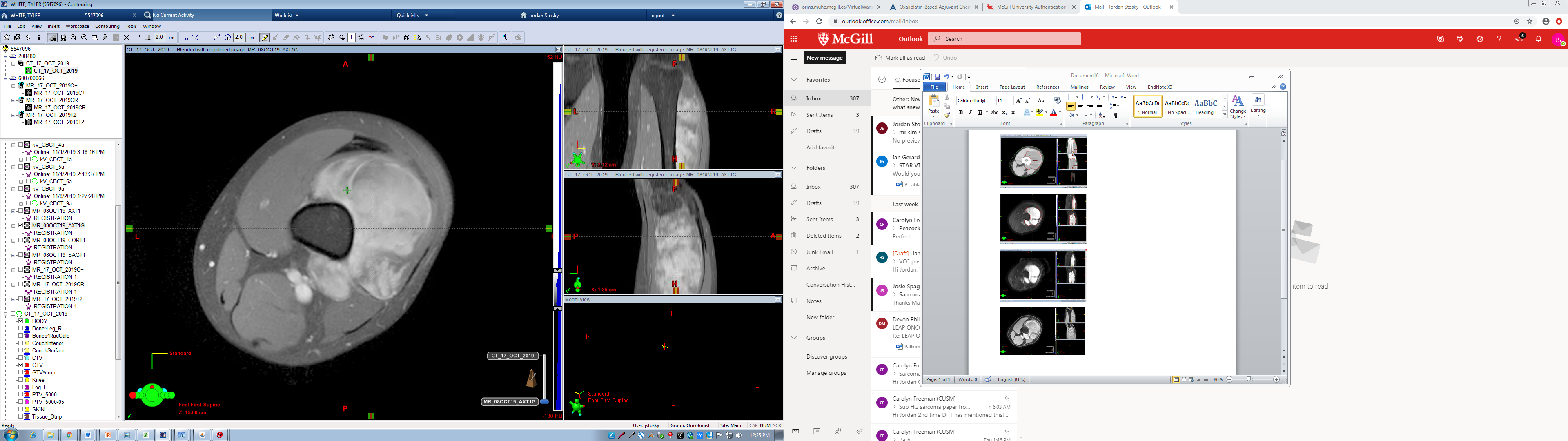 [Speaker Notes: Top left – CT Sim
Top right – T2 Fat Sat MRI Sim
Bottom left – T1 + Gad MRI Sim
Bottom right – T1 + Gad Diagnostic MRI – fortunately, in this circumstance there is a good match with the surface contour.
Sometime PET is used depending on the situation
Great quality on the Gad+contrast scan!!]
Diagnostic to Simulation Registration Errors
Time delay from diagnostic imaging to simulation imaging
Can be upwards of month or more time interval, where tumor has opportunity to grow and invade and may result in undercontouring of tumor
Diagnostic positioning varies greatly from treatment positioning
Extremities by nature, have large degrees of freedom of movement due to joints
Even if external contours are similar, muscle (and therefore sarcoma) positioning vary and therefore are not reliable
[Speaker Notes: Most importantly is variations in anatomical positioning]
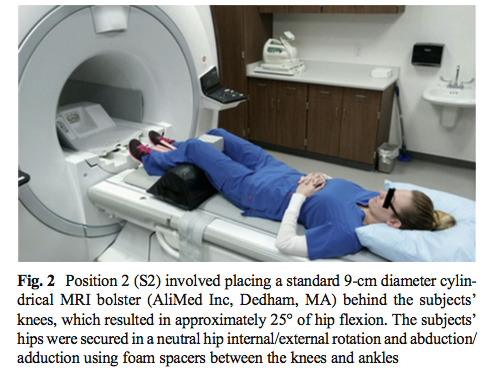 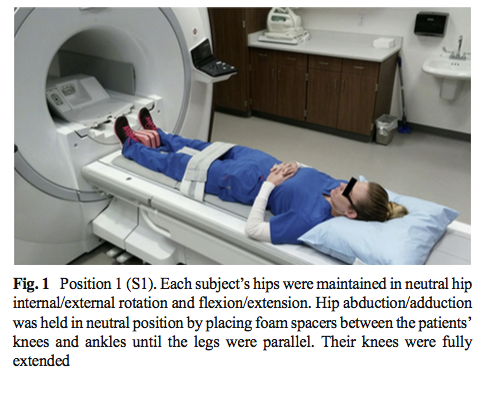 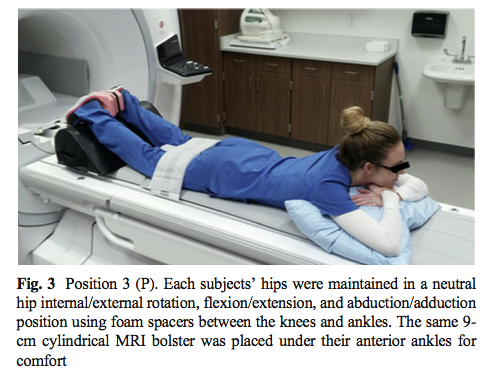 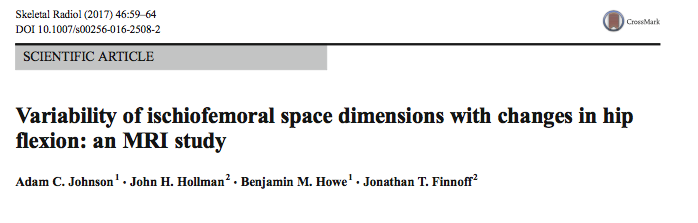 Allen Li et al., Pract Radiat Oncol. 2016 Jul-Aug; 6(4): e135–e140
[Speaker Notes: That difference is greater than the sum total distance gained with IGRT ( based on secondary analysis of RTOG 0630 – need 1.5cm CTV to PTV expansion to account for day to day variation)]
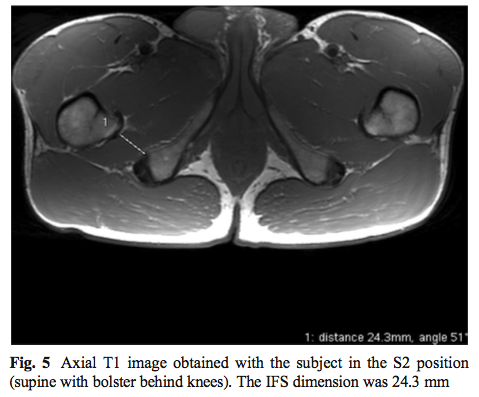 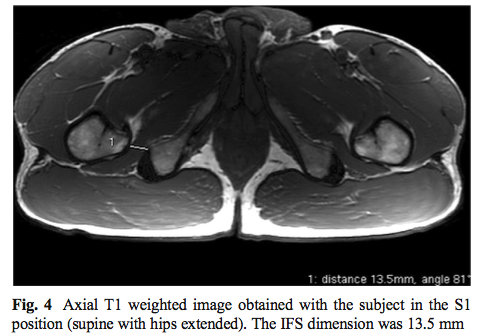 IFS measurement difference between S1 and S2 was 11.8mm (CI 9.9 to 13.7 mm, p<0.001) 
Daily IGRT only allows reduction of 5-10mm from 15 mm PTV
Allen Li et al., Pract Radiat Oncol. 2016 Jul-Aug; 6(4): e135–e140
[Speaker Notes: That difference is greater than the sum total distance gained with IGRT ( based on secondary analysis of RTOG 0630 – need 1.5cm CTV to PTV expansion to account for day to day variation)]
A brief note on image registration
AAPM TG-132 (2017) describes image registration, fusion algorithms and techniques
Potential exists for deformable registration techniques, but with increased degrees of freedom, there is increased potential for error
At present, routine registrations are rigid
Brock, et al. Use of image registration and fusion algorithms and techniques in radiotherapy: Report of the AAPM Radiation Therapy Committee Task Group No. 132
Registration methods
Brock, et al. Use of image registration and fusion algorithms and techniques in radiotherapy: Report of the AAPM Radiation Therapy Committee Task Group No. 132
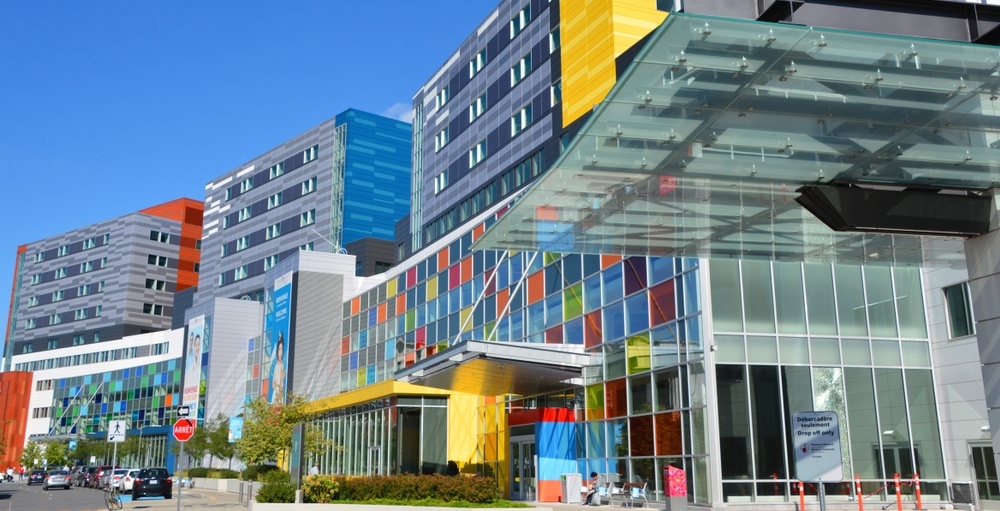 Fellowship Project
[Speaker Notes: LC0036932
RV5498832]
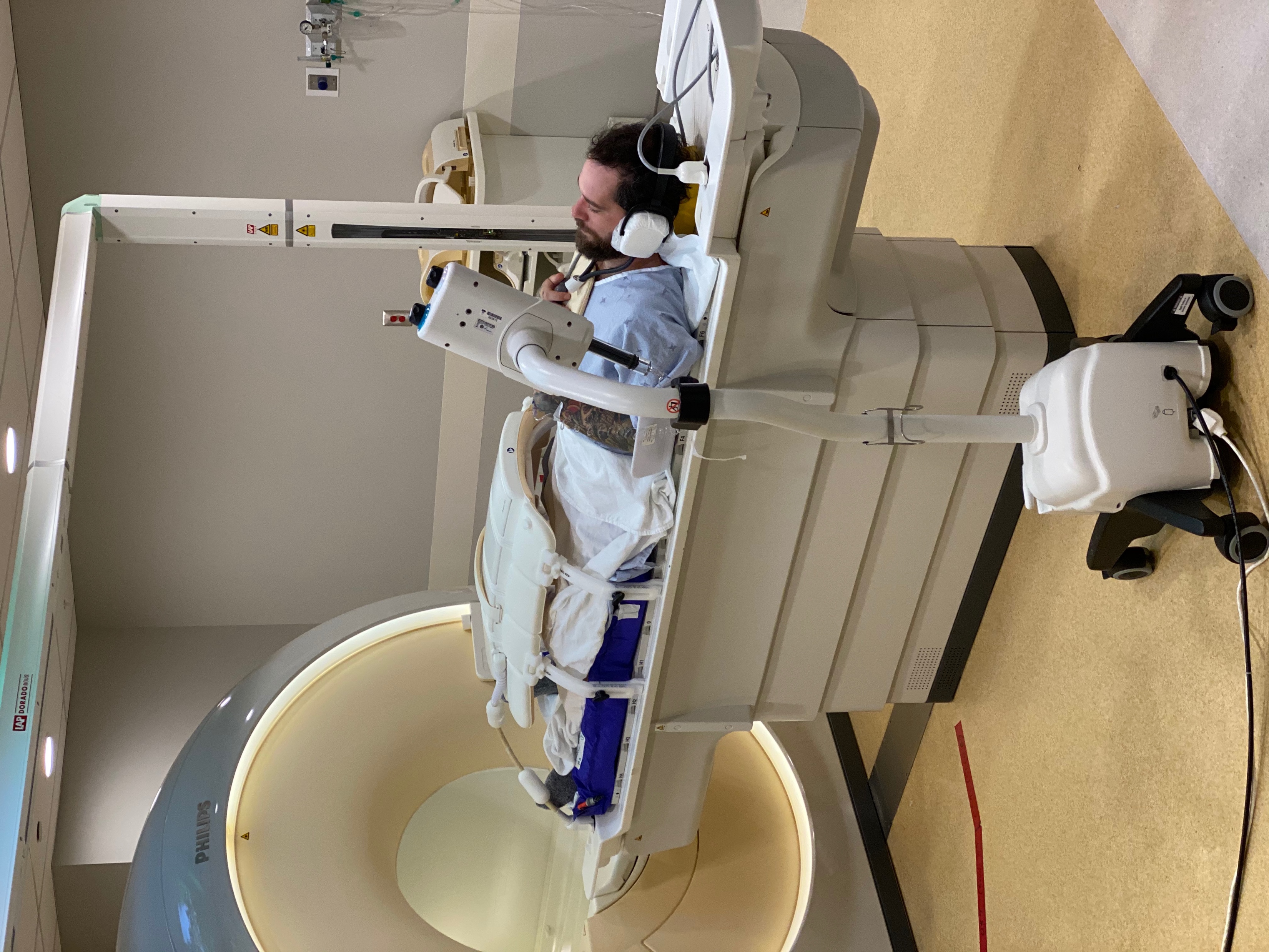 Extremity MRI Simulation
Hypothesis
More precise CTV delineation can be created with the use of MRI simulation
This in turn should be result in reduced toxicity for patients without reduction in local control
[Speaker Notes: Newer technology and has its challenges, so not as well described in literature
Objective of my work was to work with Ives, Sim Techs to help introduce the implementation here at MUHC]
Project: Implementing MRI Sim for Sarcoma at MUHC
Primary objective is to develop set of protocols and experience for extremity sarcoma 
Diagnostic MRI protocols exist for extremities and other anatomical areas where sarcomas arise, however
Cannot translate diagnostic protocols to treatment protocols 1:1 as there are limitations on both the MRI acquisition and treatment delivery
Image Acquisition
CT Sim is done first (45min)
+- bolus as needed (usually wet towel)
No contrast at this step
Skin markers for incisions, biopsy sites, drains as needed
Vac loc for most cases
MRI Sim is done second (45min, usually same day)
Patient placed in same positioning on MR Sim bed
Commercial skin markers used as above
Receiver coils placed over anatomical site of interest
Scans acquired with IV contrast (gadolinium)
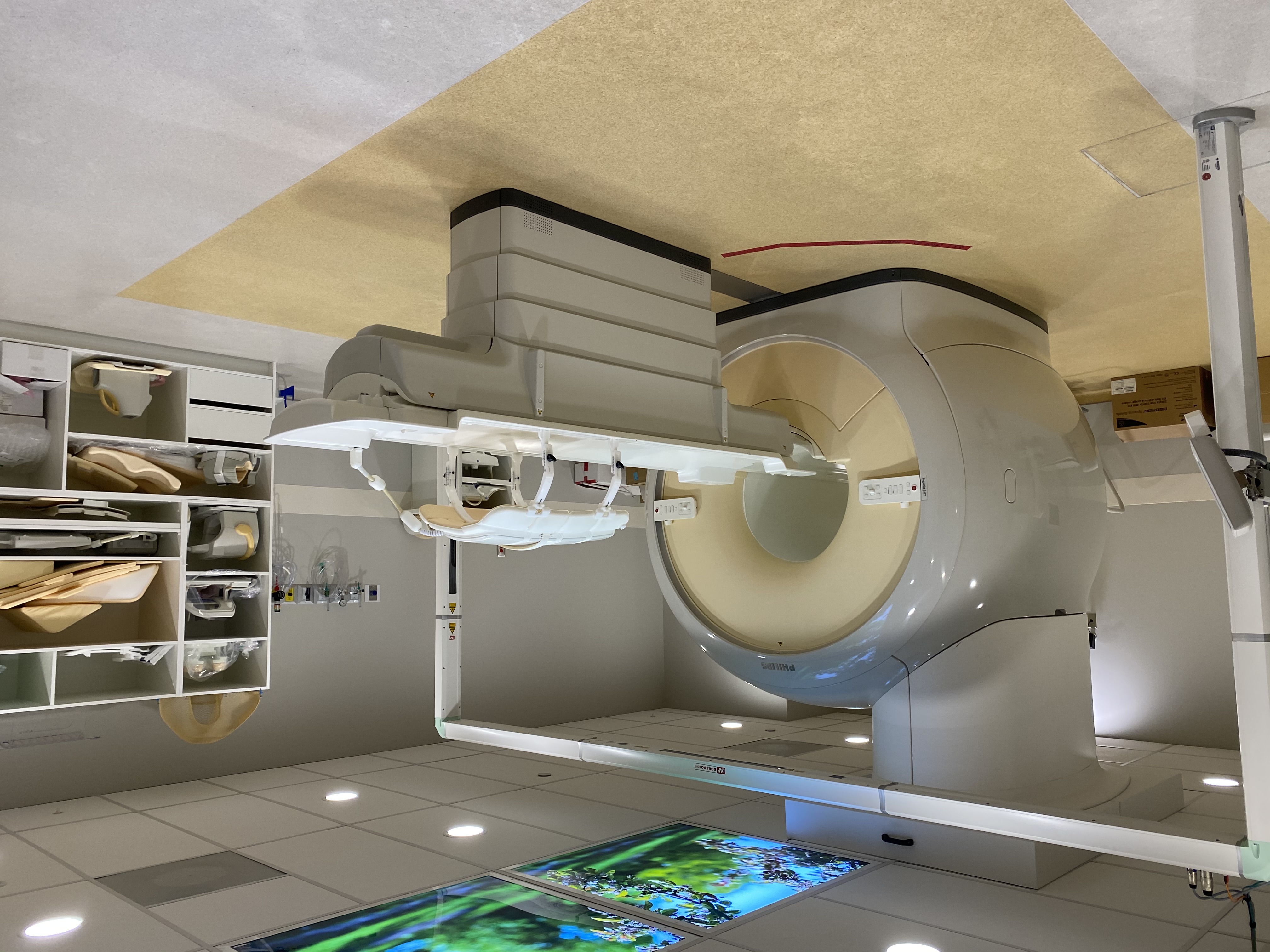 Receiver Coil
High RF sensitivity over a small region of interest
Placed over the anatomy of interest
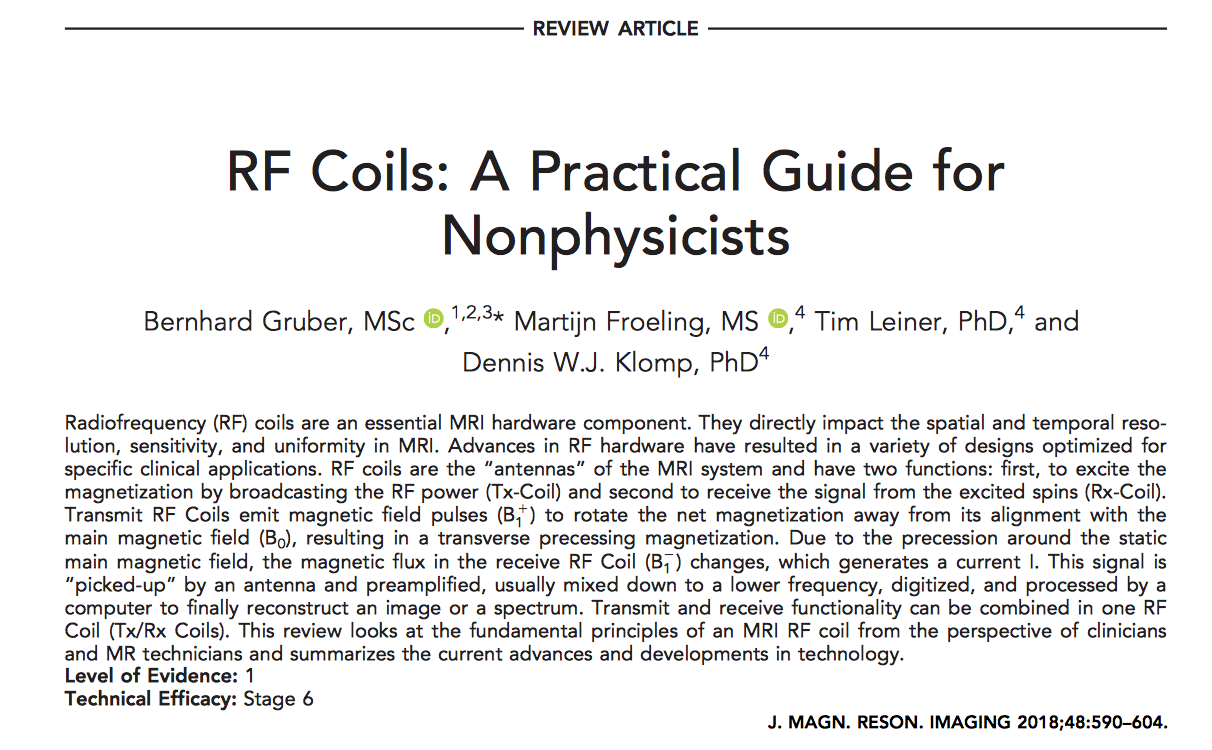 MRI Sequences
Scout scan done first with low fidelity to plan simulation scans
Verifies treatment position
Verifies image quality with receiver coils
Delineate limits for field of view, orientation of scan, motion artifact, and shim
Parameters are selected so each scan is no longer than about 7 min
This depends on slice thickness, if there are limitations on energy deposition due to surgical hardware, stents, etc.
3 scans acquired
Axial T2 fat saturated
Axial T1 + contrast
Coronal T2 fat saturated
[Speaker Notes: Found coronals more helpful than sagitals. The eclipse upgrade does enable contouring on sagittal and coronal views, so from a workflow perspective that may change in the future, but for now, this is what we’ve found to be most helpful]
Sample MRI Parameter Card
[Speaker Notes: Describes what is needed for scan parameters
Shim…
These are defined for our MRI sims]
Logistical Considerations
Can’t really do ‘add-ons’
Need:
MRI consent
Verification of any MR compatible hardware, stents, etc.
MRI sim staff available
MRI sim time available
Many sarcoma consults were from outside Montreal, so lead time can limit ability for distant patients to arrange, as opposed to a same day add-on CT Sim
Largest barrier to access to date
Sarcoma Sites Imaged
Lower extremity
Thigh
Knee
Calf
Pelvic
Iliac crest
Vulvar
Forearm
Cervical spine
Challenges with MRI Sim
Both technical and logistical
Sarcoma also difficult from treatment planning and delivery perspective even without added complexity of MRI simulation
MRI Technical Challenges
Patient positioning in MRI limited from bore size, restriction of receiver coil
Field of View (FoV) limit in MRI due to limitations of shim, receiver coils, and scan lengths
Large FoV scans will require:
Two sets of images (eg inferior and superior)
~Twice the MRI time to acquire
Other protocols working around this limitation were a work in progress
For best image acquisition, target should be as closest to centre of bore as possible
This is DIFFERENT than vast majority of treatment positions, hence the challenge
MRI Technical Challenges
Chest wall lesions have respiratory motion
Upper extremity lesions have no good obvious way to position in centre of magnet that is also treatable
Treatment Challenges
Limited on leg positioning due to limitations of MRI
Potential of increasing dose by proximity to contralateral limb
May limit how bolus is positioned, but usually this is flexible
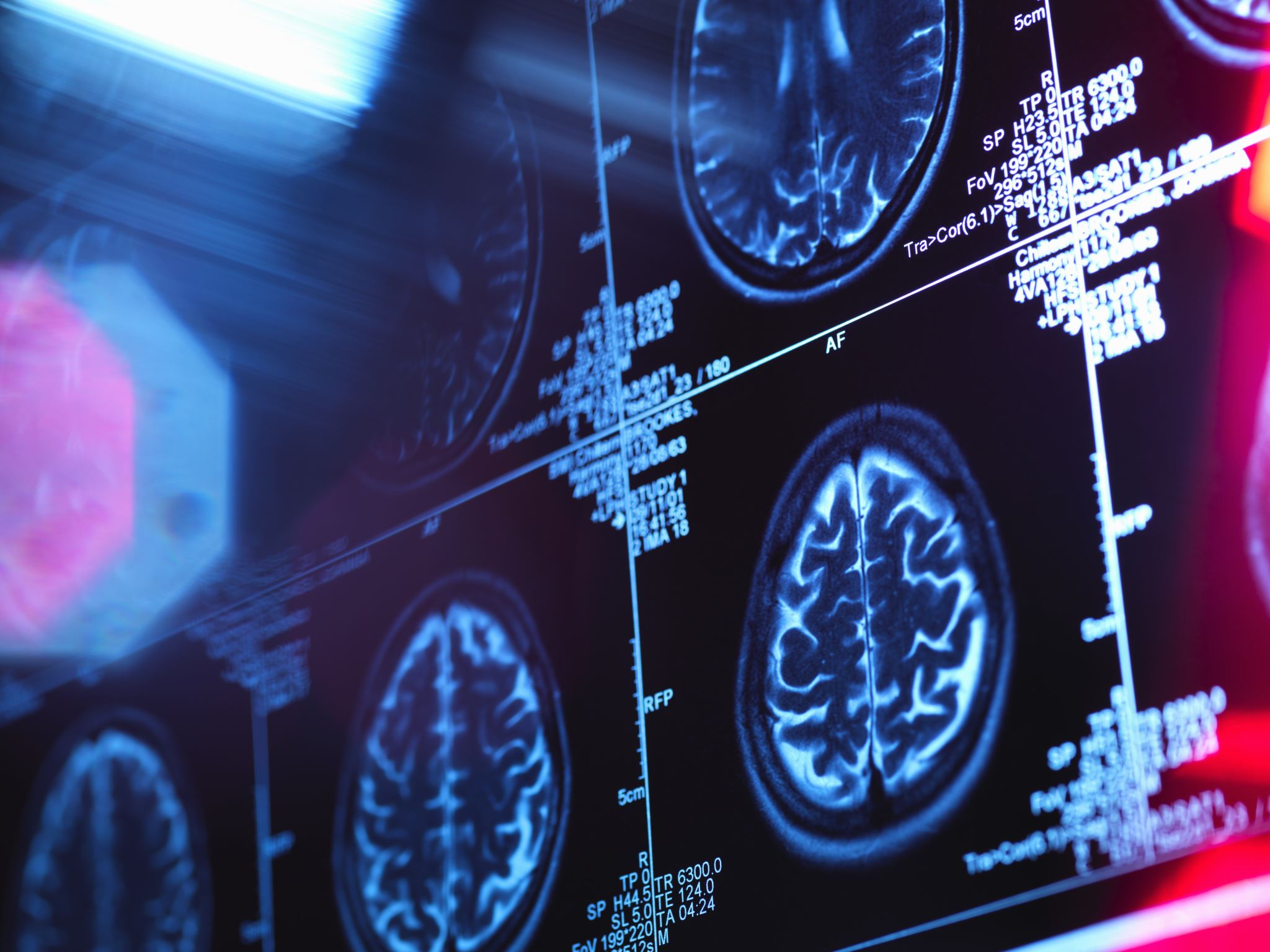 MRI Simulator Sarcoma Cases
Demographics
10 patients, 12 plans
5 lower extremity
2 upper extremity
2 pelvis
1 spine
Cases Performed
Preoperative RT:High Grade Myxoid/Round Cell Liposarcoma
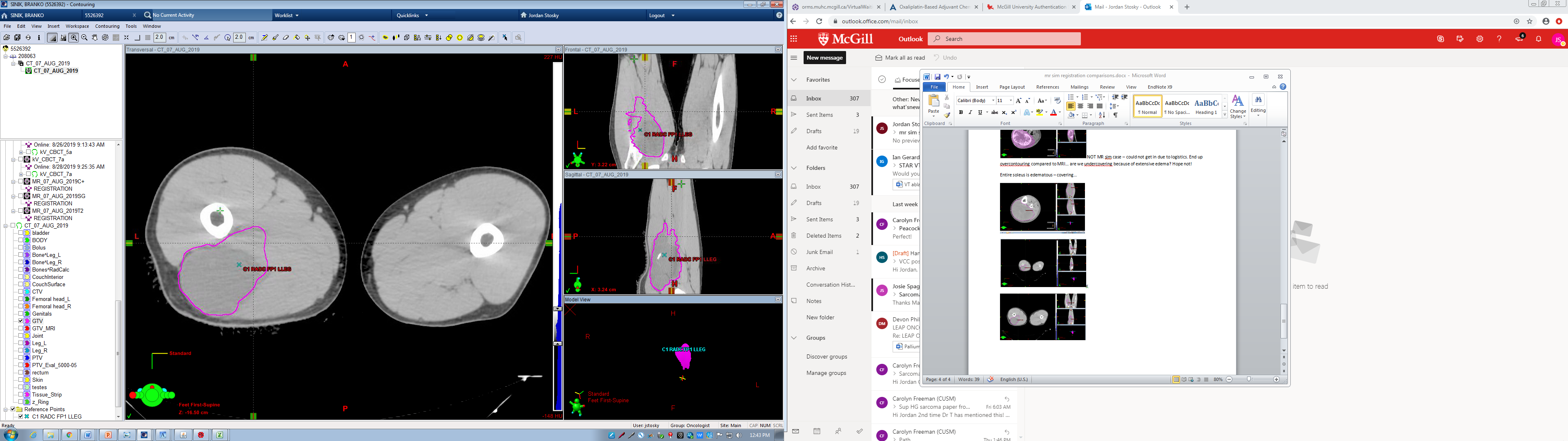 [Speaker Notes: Patient underwent MRI simulation, Contour shows gross tumor + surrounding edematous changes]
Preoperative RT:High Grade Myxoid/Round Cell Liposarcoma
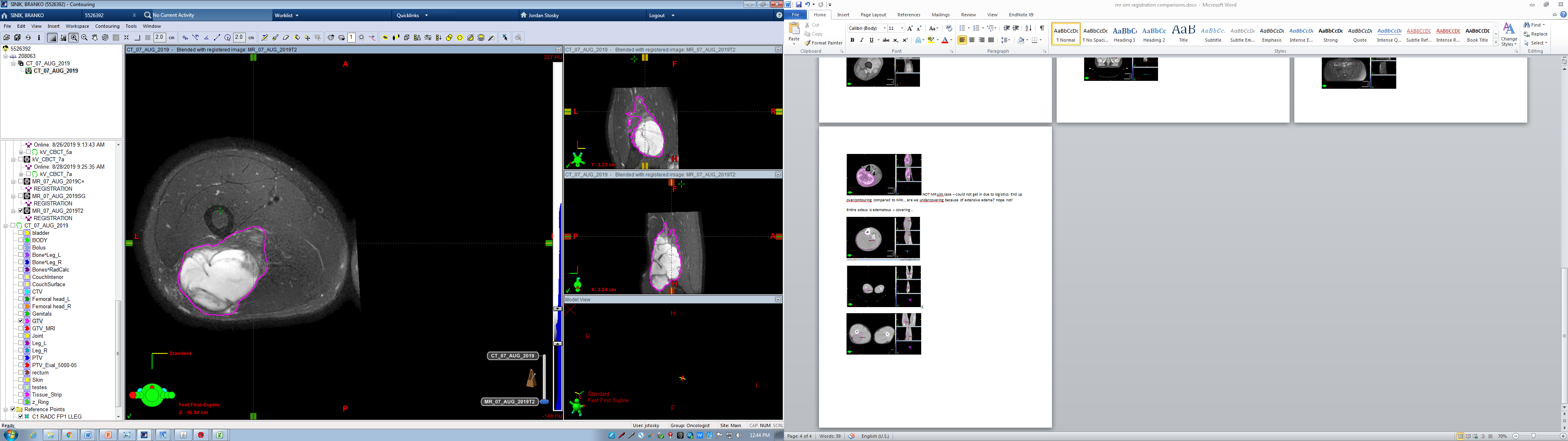 [Speaker Notes: Patient underwent MRI simulation, Contour shows gross tumor + surrounding edematous changes]
Importance of Recent MRI
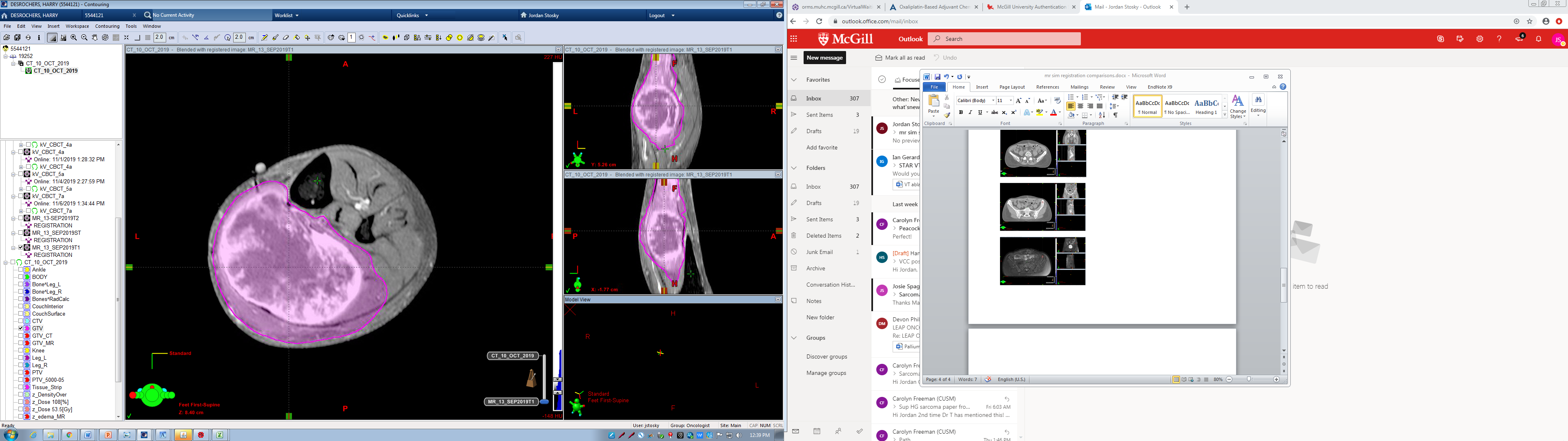 [Speaker Notes: Diagnostic MRI performed September 13]
Importance of Recent MRI
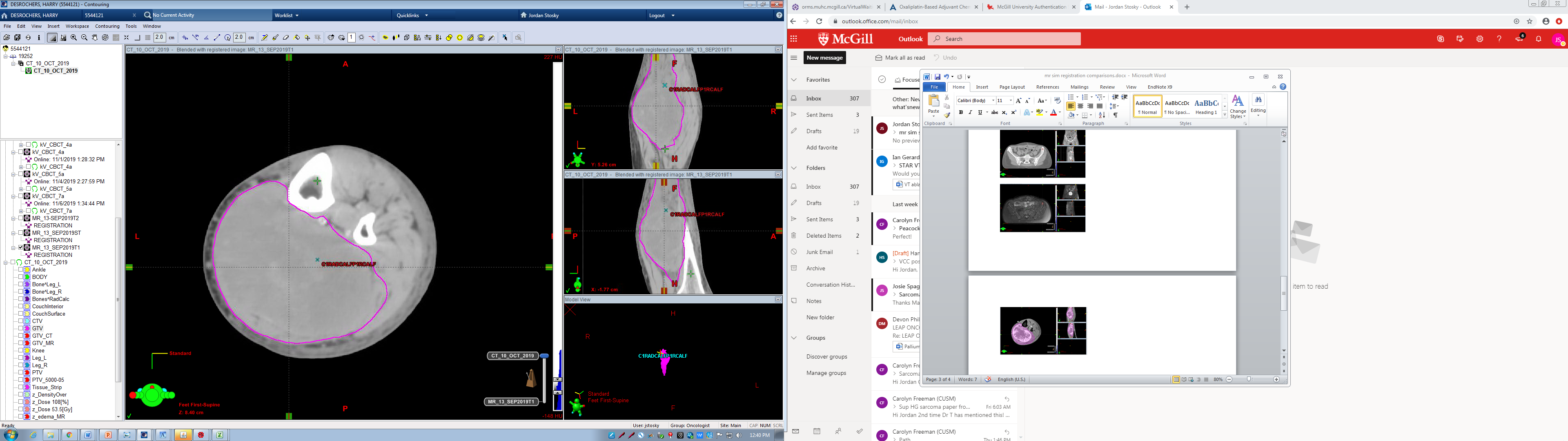 [Speaker Notes: Diagnostic MRI performed September 13]
Preoperative RT Post Unplanned Excision:High Grade Myxofibrosarcoma
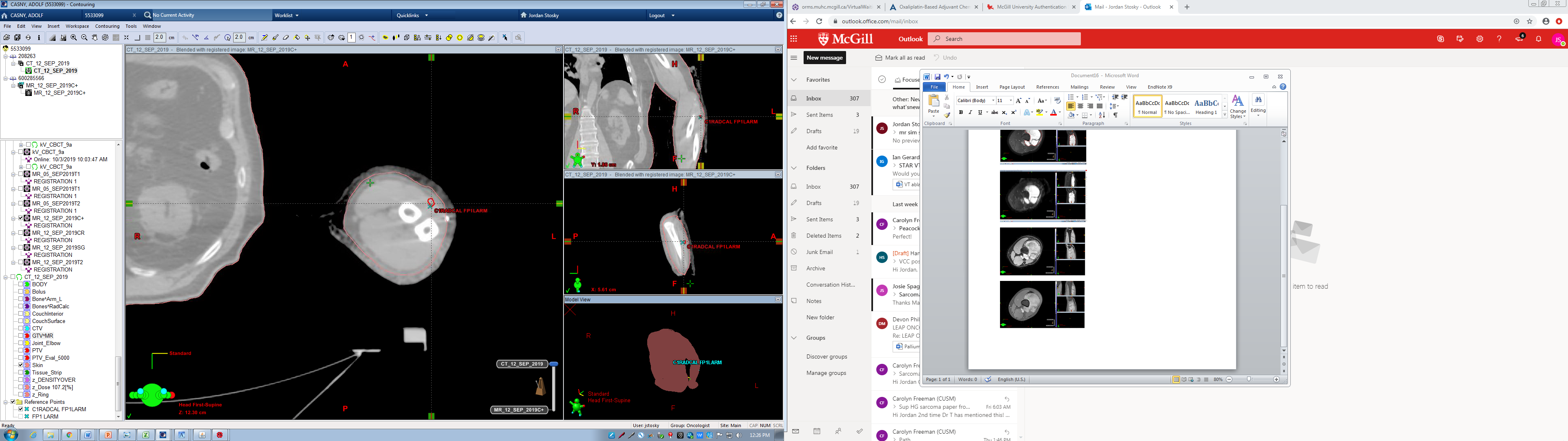 Preoperative RT Post Unplanned Excision:High Grade Myxofibrosarcoma
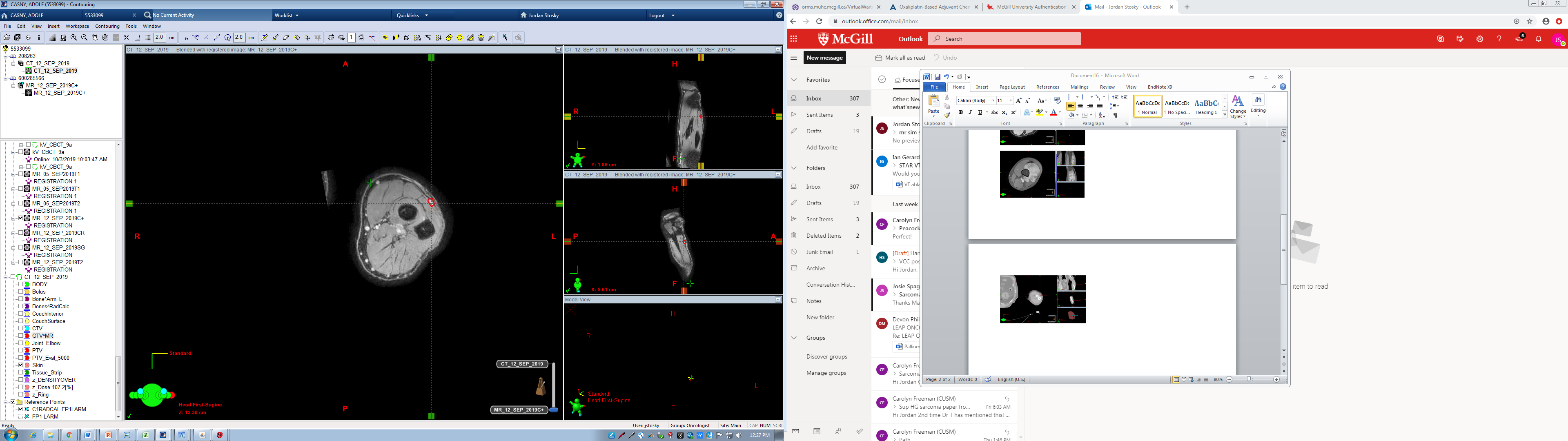 Preoperative RT Post Unplanned Excision:High Grade Myxofibrosarcoma
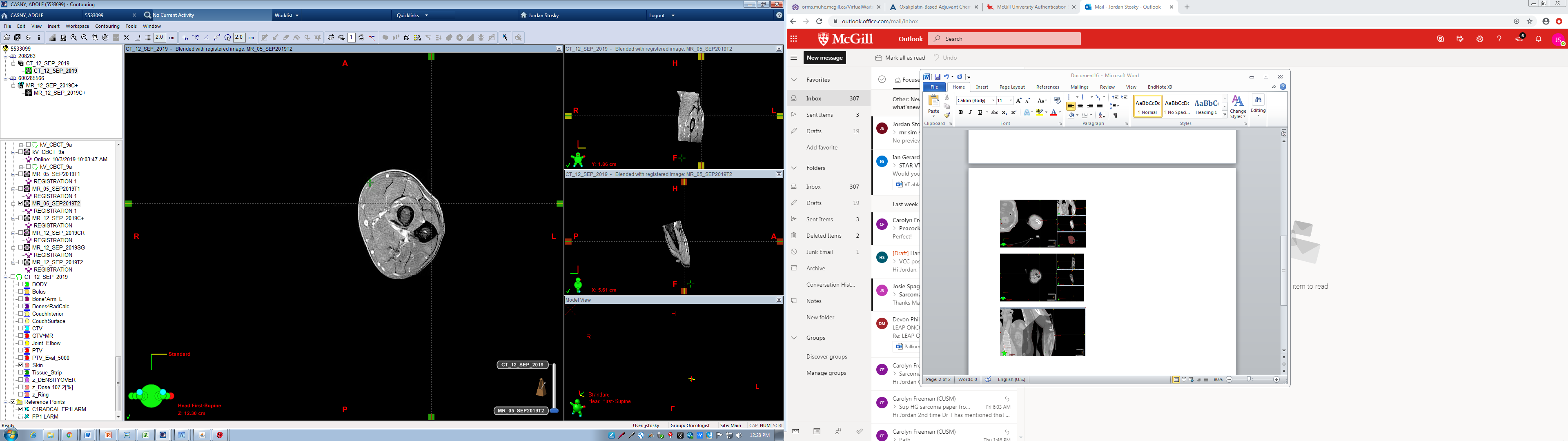 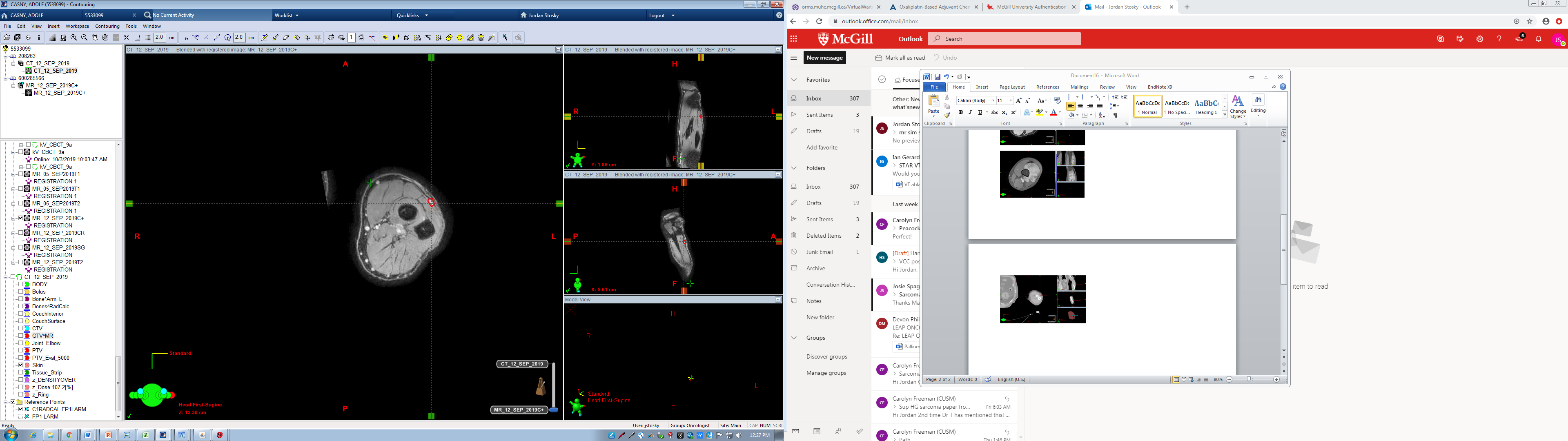 [Speaker Notes: This is the diagnostic MRI - > even with fusion, compared to sim -> off by ~1.5cm root mean distance from centroid! 
Note change in body surface anatomy as well]
Preoperative RT Post Unplanned Excision:High Grade Myxofibrosarcoma
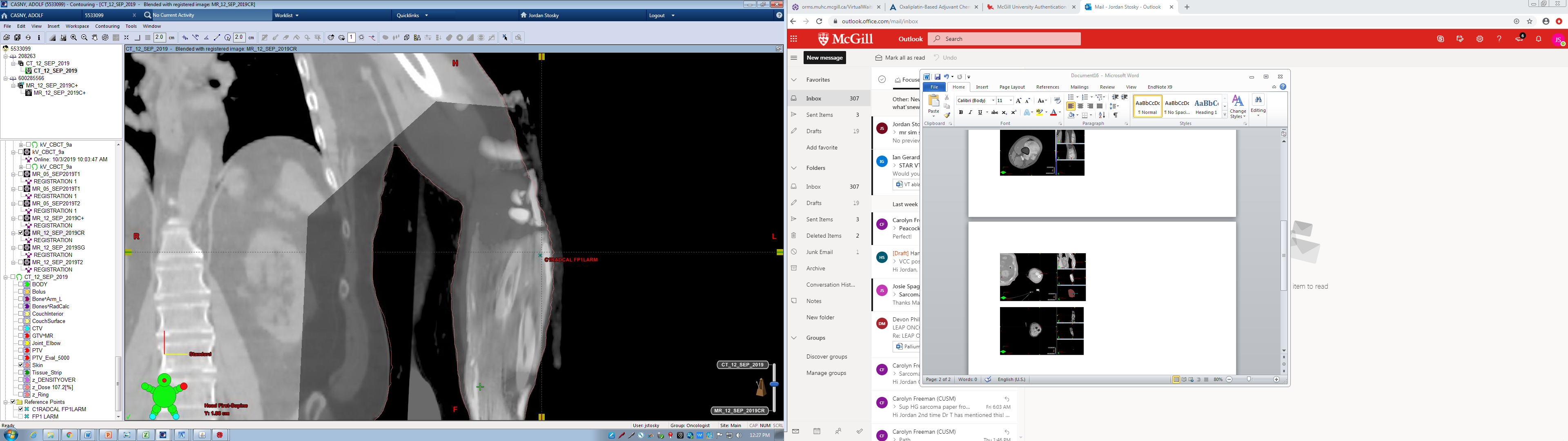 [Speaker Notes: Can see mismatch in thorax well – required separate position for upper extremity MR sim -> was not perfect fusion]
Preoperative RT Post Unplanned Excision:Vulvar Epithelioid Sarcoma
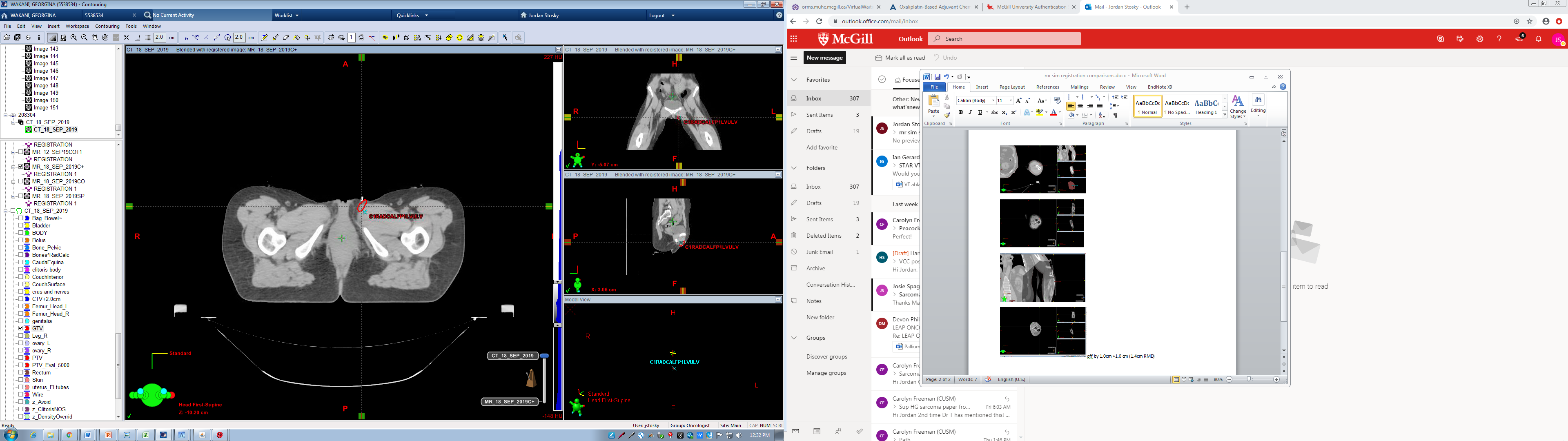 Preoperative RT Post Unplanned Excision:Vulvar Epithelioid Sarcoma
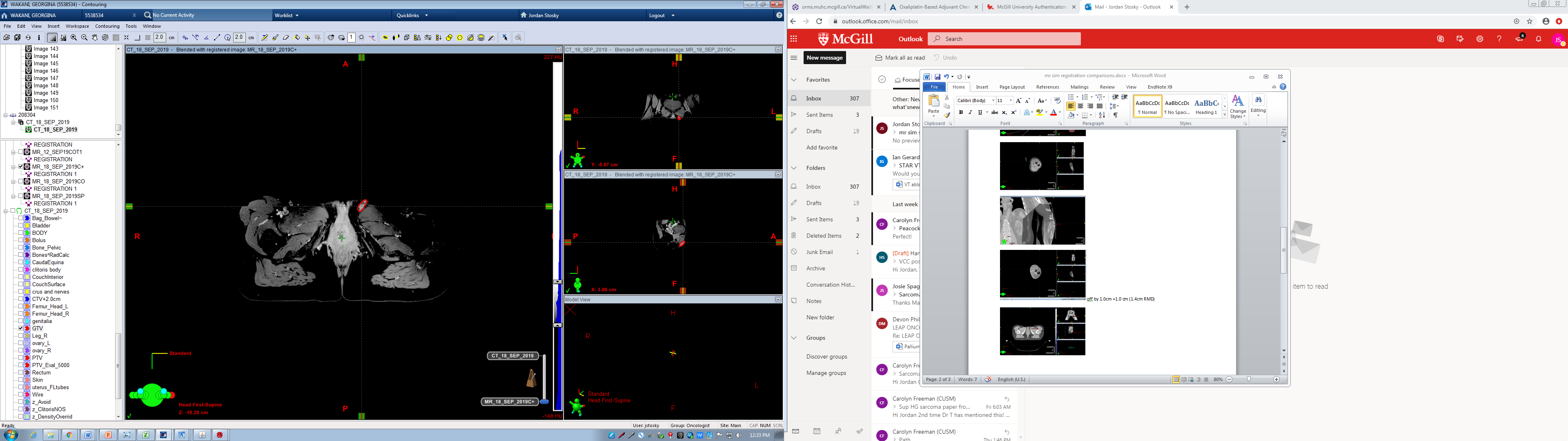 SBRT for Oligometastatic Leiomyosarcoma
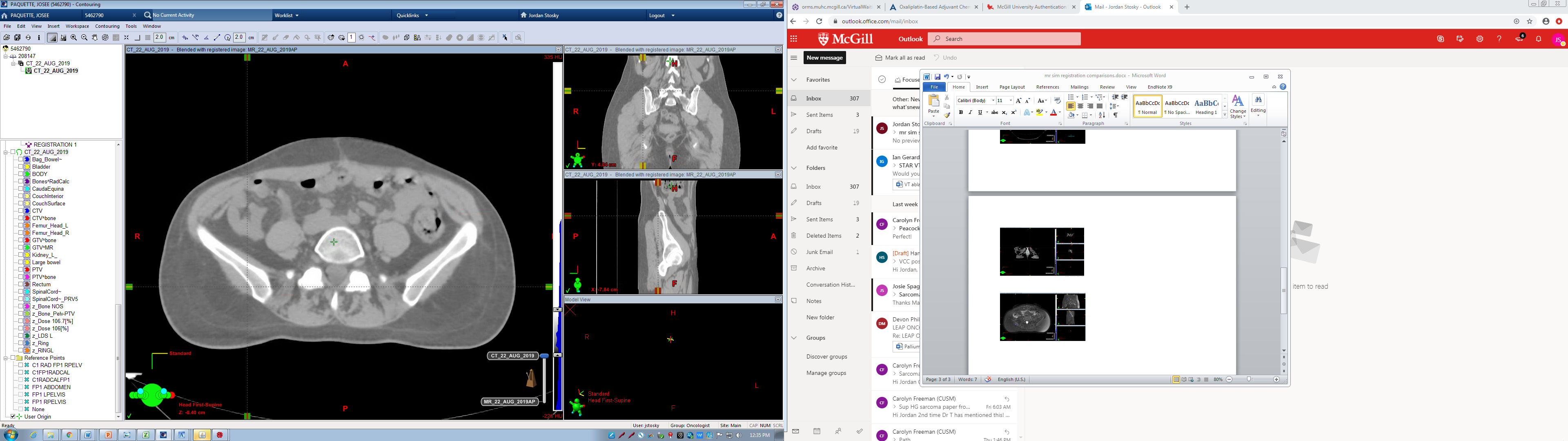 [Speaker Notes: Lesion was picked up on followup PET. NOT seen on CT Sim, OR CT component of PET.
Can you identify the lesion?]
SBRT for Oligometastatic Leiomyosarcoma
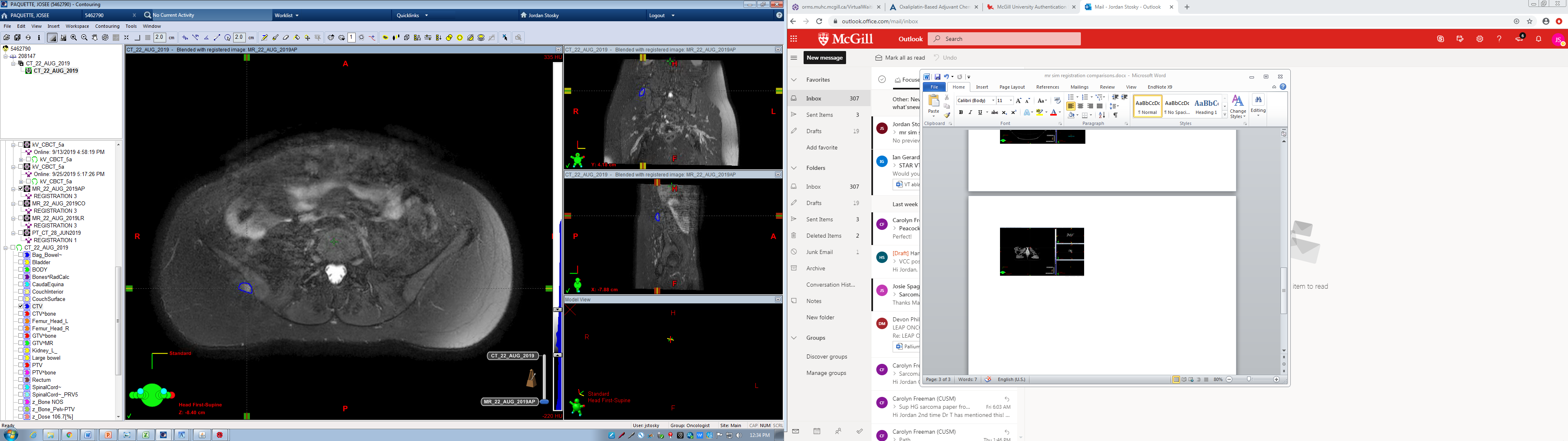 [Speaker Notes: Lesion was picked up on followup PET. NOT seen on CT Sim, OR CT component of PET.
In crosshairs, outlined in blue. Not visible otherwise!!
Note AP direction of motion artifact due to bowel- would have been helpful to give buscopan in this case, however, still worked]
SBRT for Oligometastatic Leiomyosarcoma
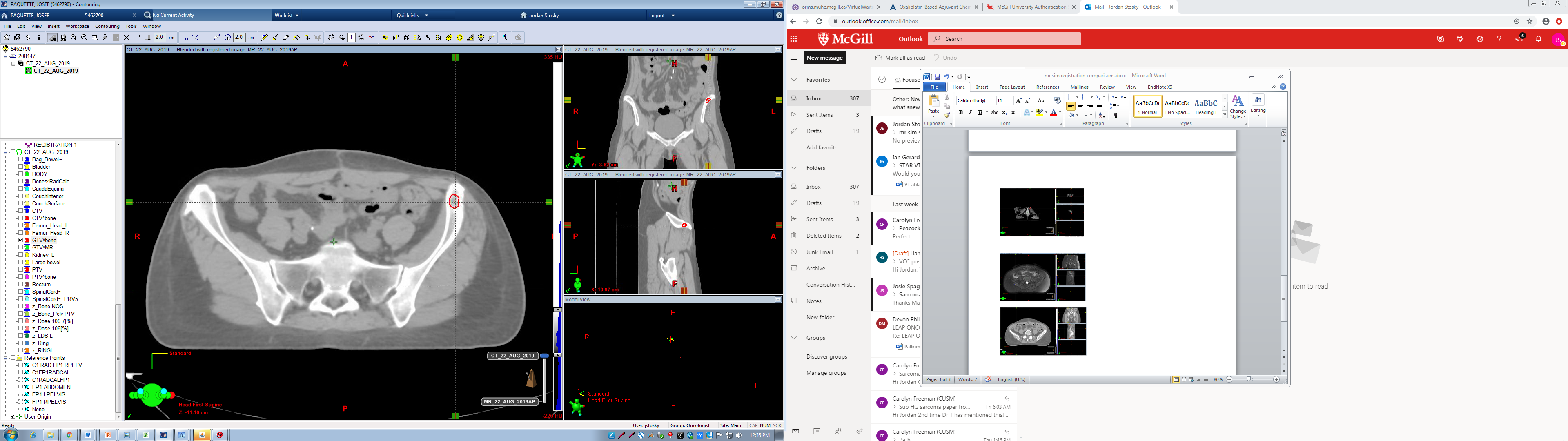 [Speaker Notes: Same case… retrospectively had bone lesion as well identified on diagnostic MRI done for other purpose, week after MR sim was done. Not PET avid! However suspicious on MRI. Well, luckily enough we see it here. Again, not obvious on CT but in retrospect visible]
SBRT for Oligometastatic Leiomyosarcoma
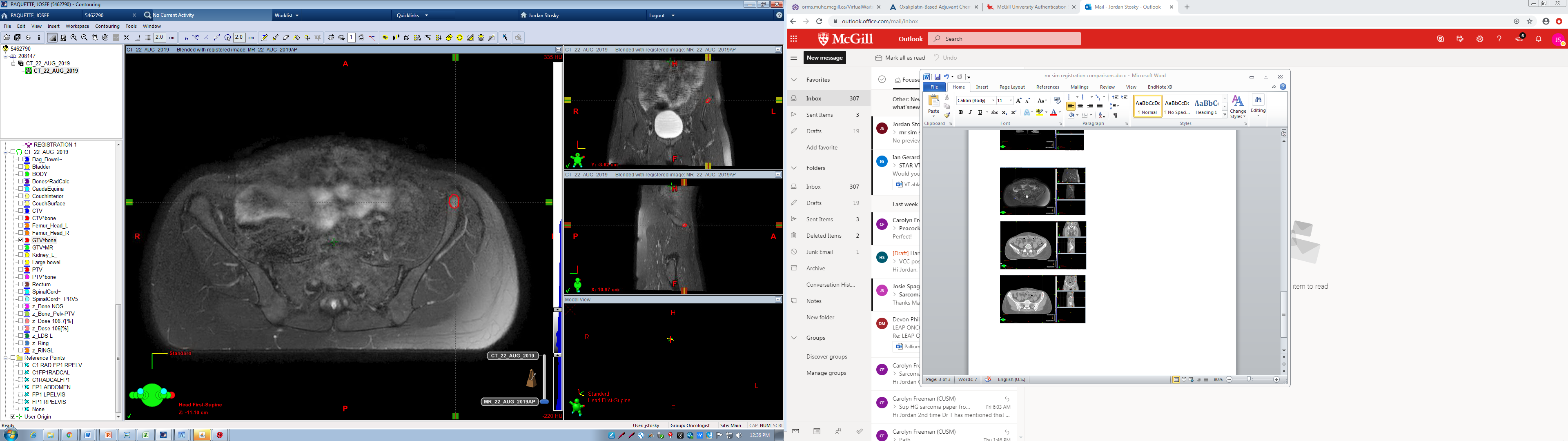 [Speaker Notes: Here is the MRI Sim image]
SBRT for Ewing Sarcoma
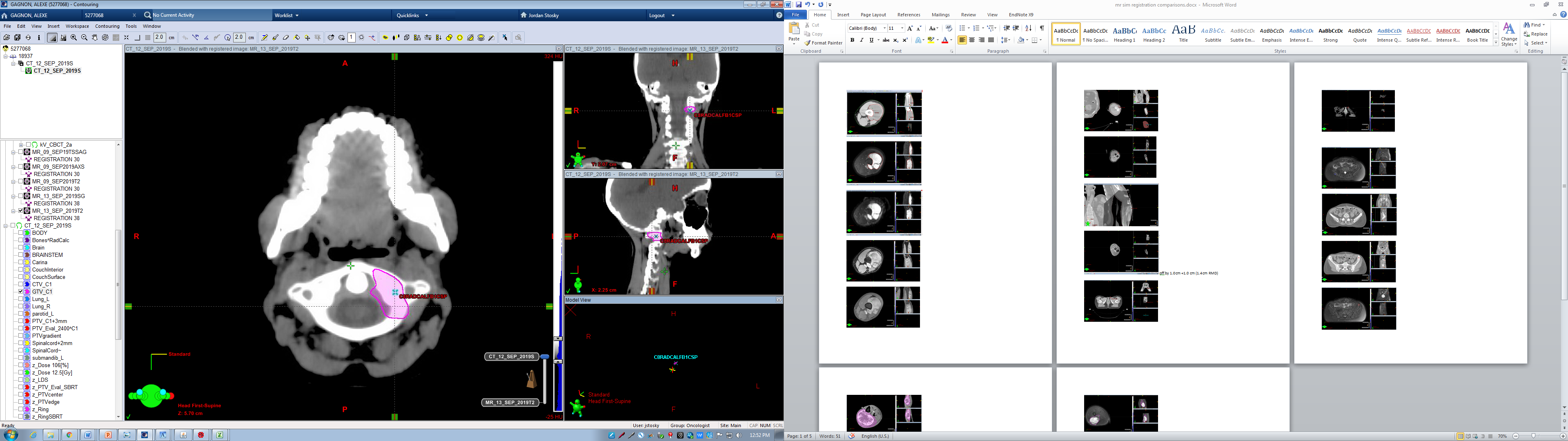 [Speaker Notes: 9 year old female with ewing sarcoma, retreatment at sensitive site. MRI used for accuracy]
SBRT for Ewing Sarcoma
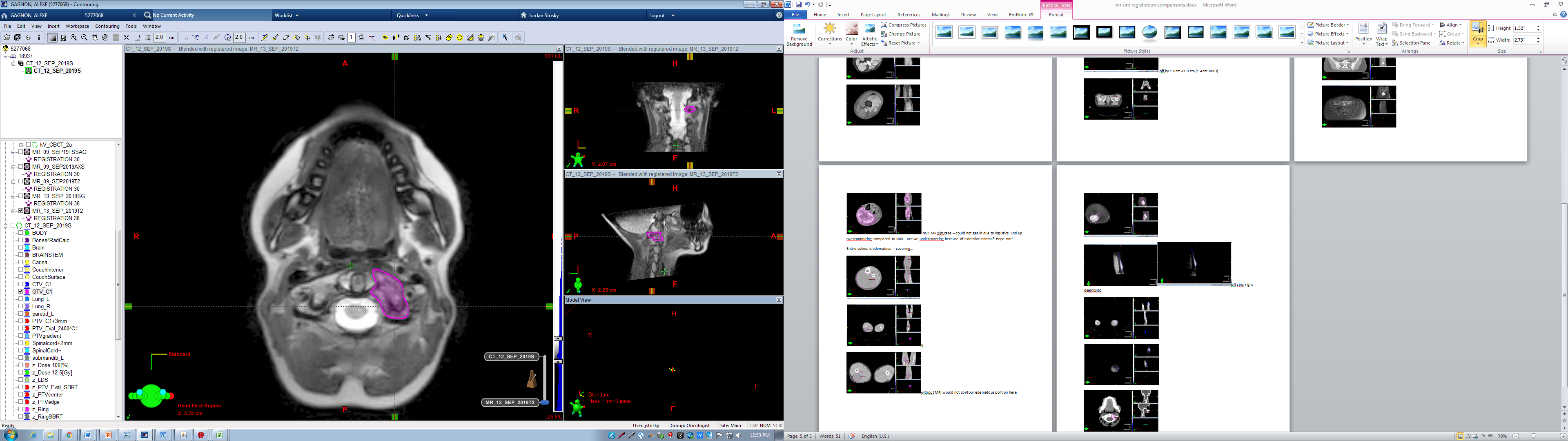 [Speaker Notes: MRI spine not new per say but successful]
Results
[Speaker Notes: Overall mean differences were low. Large variance]
Results
Results
[Speaker Notes: Overall a high degree of overlaps. Overlaps become less significant with larger PTVs.]
Results
Largest differences in Sørensen-Dice coefficients were observed in upper extremities and hips
Sørensen-Dice coefficients were also low in SBRT plans due to low absolute treatment volumes
Conclusions
Extremity STS has a wide anatomical variation from diagnostic imaging to treatment position
MRI simulation may help reduce registration errors and aid in defining GTV and CTV in extremity soft tissue sarcoma
This may help in turn reduce treatment volumes and patient toxicity
MRI simulation allows for routine lower extremities fusions
Upper extremities have their own challenges and will need team based approach
‘Modified Eiber Protocol’